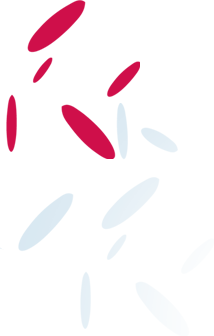 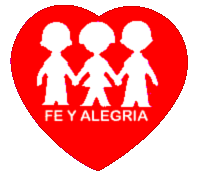 «LAS POLÍTICAS EDUCATIVAS DEL ESTADO Y SU MARCO REGULATORIO EN LA GESTIÓN DE LAS OBRAS.
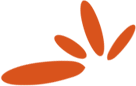 SUBSIDIO
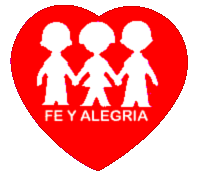 El Estado en la Ley de Presupuesto para el ejercicio Fiscal 2014, otorga bajo modalidad de subsidio, mediante Convenio AVEC-MPPE, el subsidio como complemento para cubrir el déficit en el pago de personal directivo docente, docente de aula, administrativo y obrero de las instituciones "PARTICIPANTES"
Deja por fuera las instituciones…..

Reafirma cada vez más el Estado Docente.

"LOS SIGNATARIOS", establecerán y/o determinarán en forma conjunta cualquier aumento de la cobertura de instituciones   PARTICIPANTES" y el número de estudiantes beneficiarios del presente convenio
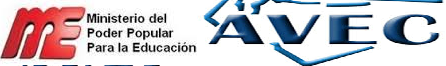 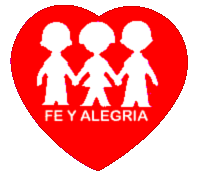 CONSEJOS EDUCATIVOS

Establece nueva dinámica  de organización compleja, Minimiza liderazgo de directivos
COLECCION BICENTENARIO
De uso obligatorio, se complementa con otras bibliografías  existentes en el centro educativo. 
En la Media General se utilizan como libros  complementarios , se apoyan con otras bibliografías.
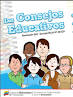 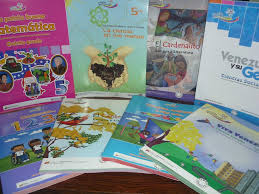 Con creatividad se han organizado y conformado
CANAIMA EDUCATIVO
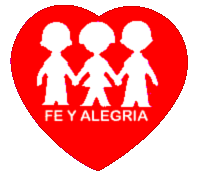 Enmarcado en Modelo de Escuela Necesaria de Calidad y SM, se impulsa el Eje Informática Educativa y favorece el desarrollo de  competencias fundamentales en estudiantes, incorporando el uso permanente e intencionado de Canaima en gestión pedagógica del aula.
Formación, acompañamiento y seguimiento…
Cómo se articulan P Canaima y ENC
Propiciar desarrollo  individuos /sociedad Reducir desigualdad tecnológica
Promover desarrollo integral Profundizar desarrollo Curricular
Canaima Educativo
Informática FyA              1992
Formar ciudadanos conscientes de sus potencialidades, abiertos a trascender
Transformar praxis docente, uso crítico y creativo de TICs
Agentes de cambio y protagonistas de su propio desarrollo
Potencialidades Tecn. soberanía e independencia
Mejorar la educación, superar la pobreza, universalizar TICs
CRBV LOPNNA LOE
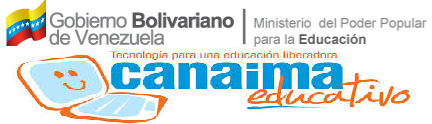 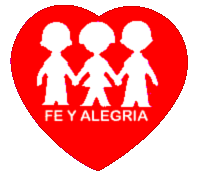 FORMACIÓN CIUDADANA PARA LAS/LOS DOCENTES SOCIALIZADORES
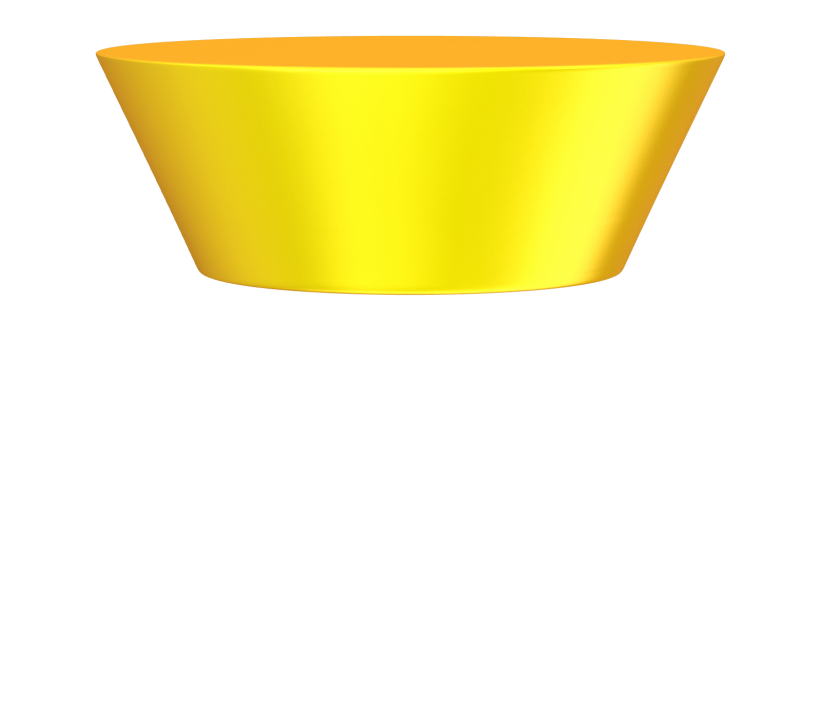 Se convoca  de manera reiterada y  sin previo aviso a procesos  de formación obligatorios, que luego no tiene incidencia en la gestión escolar…
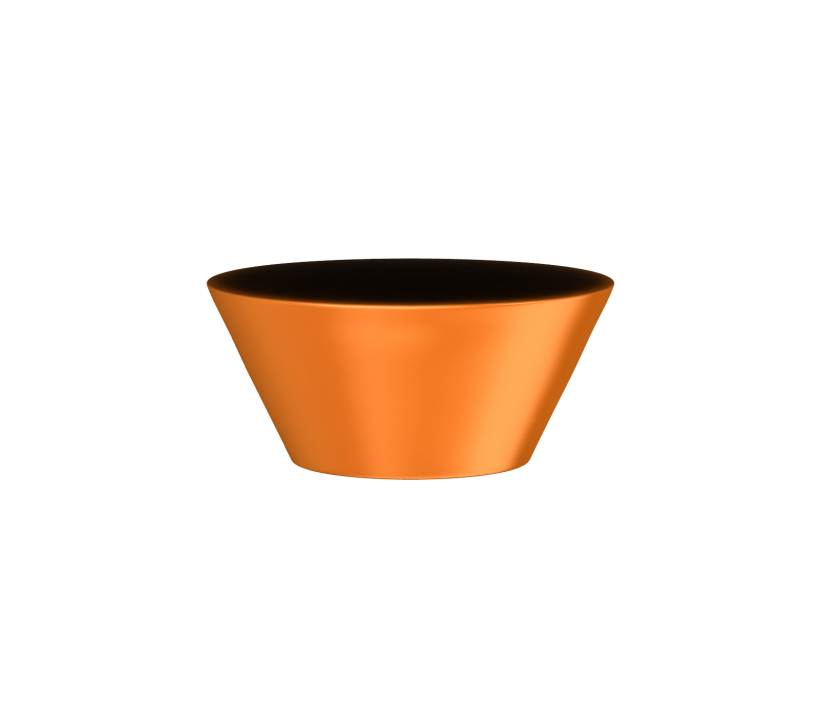 Ejemplo: Fortalecer en docentes el área de educación ciudadana, formación de valores y derechos humanos que permita proporcionar e impulsar con acciones efectivas,
   el conocimiento y práctica de
los mismos tanto en  
Educandos como en 
comunidad en general
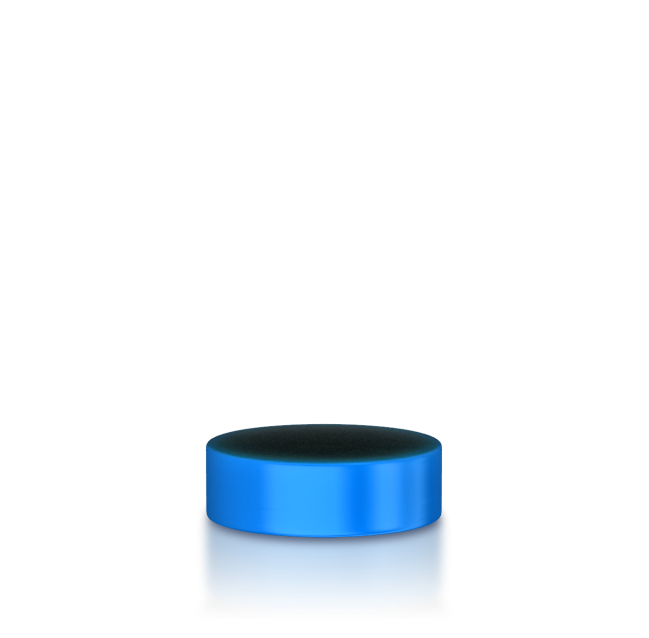 OBJETIVO
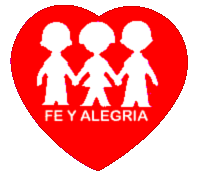 CONSULTA EDUCATIVA
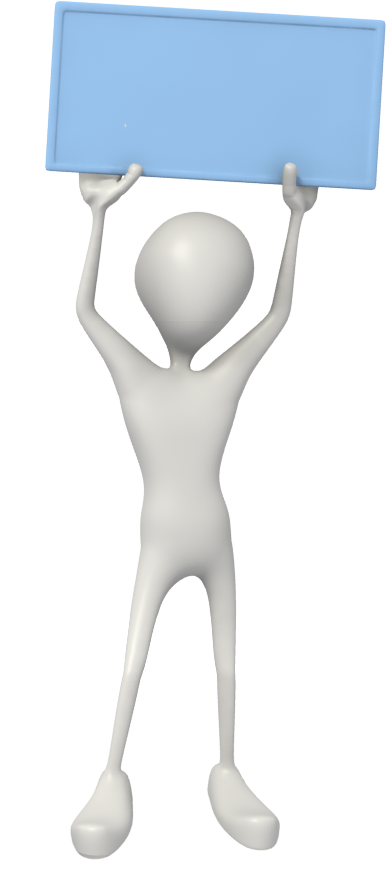 Muchas zonas recibieron 
información de autoridades 
zonales poco claras
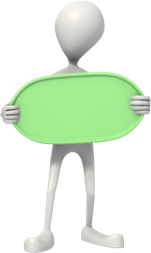 Se asume como  oportunidad para participar y aportar para una mejor educación del país.
Dificultad:
Poco tiempo para organizarse/reflexionar, y que las Comunidades aporten
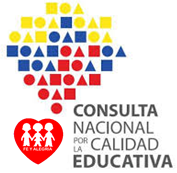